Харківська загальноосвітня школа |-||| ступенів № 31 Харківської міської ради Харківської області
Кравченко 
Лоліта
Володимирівна
Учениця 7-А класу



Керівник: учитель історії
Раєвський Костянтин Анатолійович
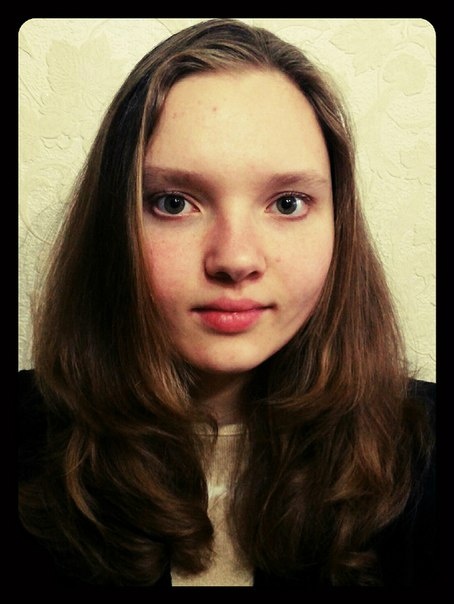 Геноцид, як феномен XX сторіччя
Мета : з’ясувати у чому полягає сутність геноциду, метою якого є знищення повністю’ або частково окремих груп населення чи цілих народів за національними, етнічними, расовими або релігійними мотивами; 
розглянути випадки геноцидів у різних народів;
розкрити злочинність геноциду і проявів геноциду у ХХ сторіччі.
Геноцид в Руанді
Народи хуту і тутсі в Руанді ймовірно походять від спільних предків - народу банту.
Європейці розділили народ на дві групи в основному з економічного статусу: тутсі  - багаті мешканці (власники десяти голів худоби і більше, що було основною вимогою), інші  -  хуту. 
При цьому хуту могли отримати статус тутсі, якщо раптово розбагатіють.
Протягом багатьох років тутсі був переважаючим класом в Руанді, зміцнюючи своє панування, в деяких випадках, із застосуванням насильства проти народу хуту. 
На початку 1990-х відбулося повстання народу хуту, що викликало масові вбивства тутсі.
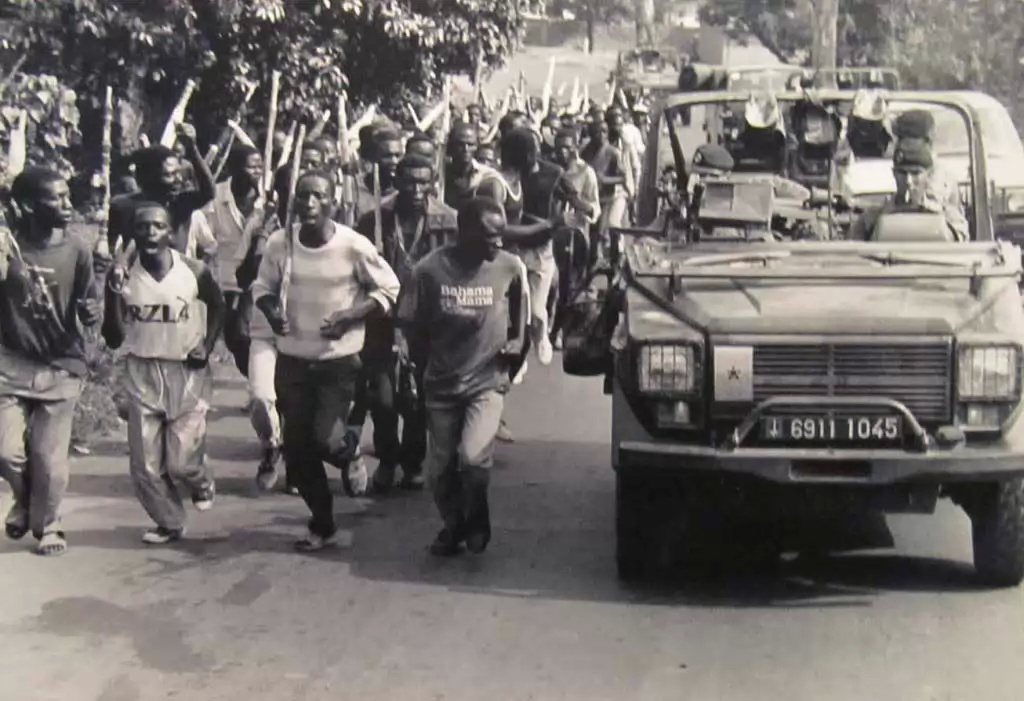 Геноцид в Боснії
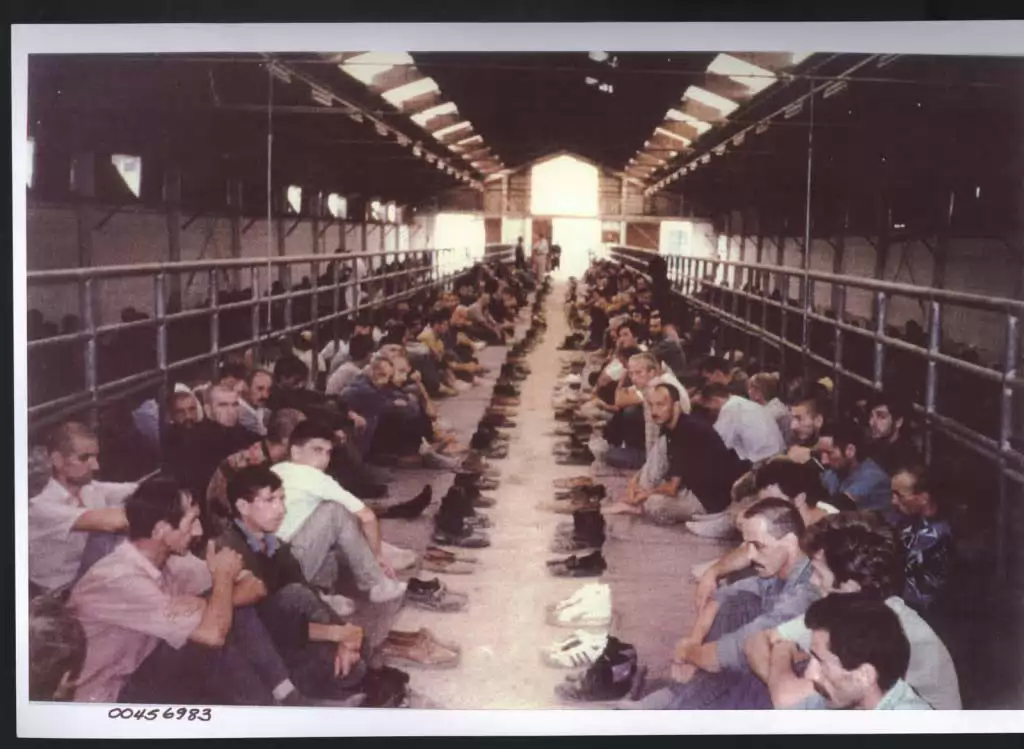 Падіння Радянського Союзу мало далекосяжні соціально-політичні наслідки, як виявилося, найбільш руйнівні в колишній Югославії. 
Починаючи з 1990 року в країні почався розкол на республіки, що призвело до міжетнічної напруженості і переміщенню населення.
Найгірше з злочинів сталося в новоствореній Боснії, генерал Ратко Младич і війська республіки Сербської скоїли вбивства тисяч боснійських мусульман і сербів в спробі «етнічної чистки» в Сребрениці. 
Мир в регіоні настав тільки в 1995 році, але більше двадцяти тисяч жертв було вже вбито, більшість розстріляні, а також спалені, зґвалтовані і навіть були обезголовлені прилюдно.
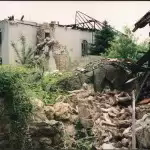 Геноцид  вірмен
Османська імперія, центр якої в кінці її існування було на місці сучасної Туреччини, несе відповідальність за історичне страхіття - Геноцид вірмен на початку 20-го століття. 
Починаючи з 1915 року, в той час як інший світ був залучений в Першу світову війну, турки люто накинулися на християнську меншість, якою були вірмени.
Ці події не так добре відомі як Голокост, але геноцид був настільки ж жахливий. Працездатні чоловіки були відразу вбито, а жінки і діти були змушені були йти пішки через Сирійську пустелю,  на нове місце проживання, за фактом були приречені на смерть. 
Цілі села були спалені вщент разом з жителями, а кораблі, повні вірмен, буксирували в Чорне море і топили. 
Побудовано принаймні два десятка концтаборів, де вірмен труїли газом. 
Безневинним дітям турецькі лікарі вводили кров хворих на черевний тиф.
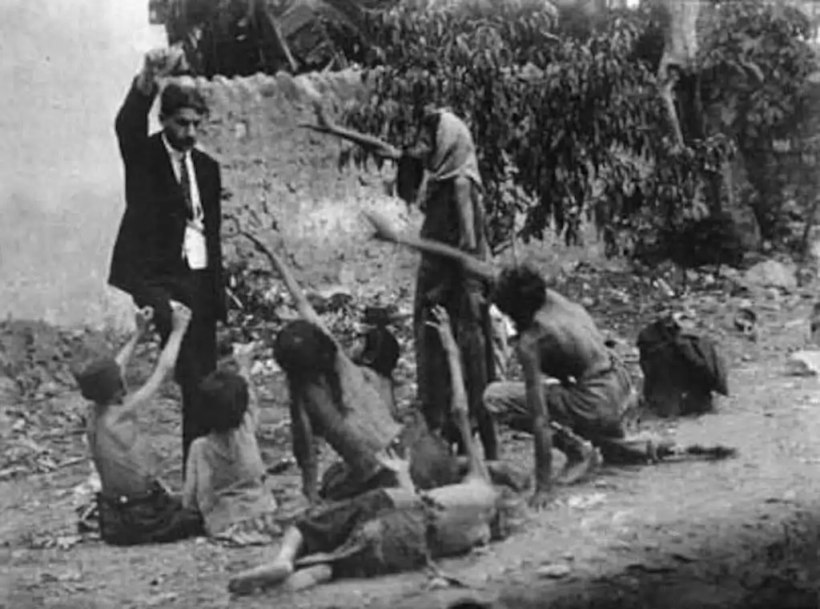 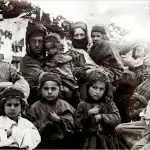 Геноцид курдів
Курдами становлять трохи менше двадцяти відсотків населення Іраку. Вони історично були не в ладах з урядом Іраку і напруженість досягла максимуму під час Ірано-Іракської війни 1980-х років, коли режим партії Саддама Хусейна БААС ввів в дію програму під кодовою назвою Анфаль, що мала на увазі боротьбу з курдським населенням Північного Іраку.
На чолі програми стояв двоюрідний брат Саддама Хусейна - Алі Хасан аль-Маджид, який був відомий як «Хімічний Алі» через його любові до використання гірчичного газу, зарину або нервово-паралітичного газу в своїх операціях. 
В результаті геноциду понад 180 тисяч курдів були вбиті і ще кілька тисяч вважаються зниклими без вести. Хімічний Алі був захоплений в полон американськими військовими і був повішений за військові злочини, в тому числі за його роль в геноциді курдів.
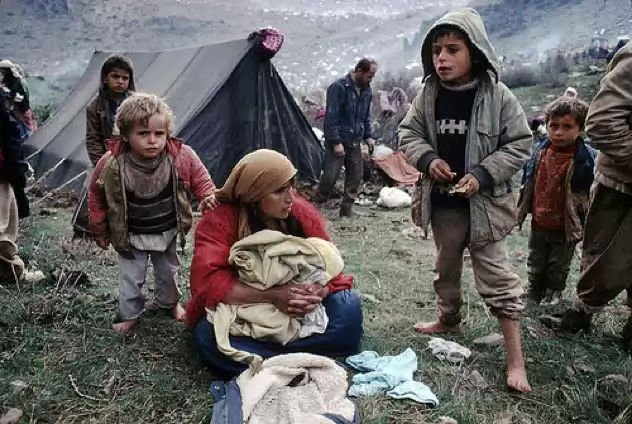 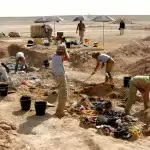 Геноцид українського народу
Перший масовий голод охопив значну частину України: Запорізьку, Донецьку, Катеринославську, Миколаївську, Одеську губернії. 
Причини його частково мали об'єктивний характер - посуха 1921 року, економічні наслідки першої світової та громадянської воєн. 
Але найголовнішими чинниками стали: крах сільськогосподарської практики тодішнього режиму, скорочення посівних площ у колишніх хлібородних районах внаслідок політики воєнного комунізму, яка передбачала розподіл наявних продресурсів на користь промислових центрів, передусім тих, що знаходилися поза межами України. 
Голод 1932-33 років охопив ті ж самі регіони України, але цього разу  його спричинили,насамперед, політичні чинники. Голодомор 1932-1933 рр. був не випадковим явищем природного чи соціального походження, а наслідком цілеспрямовано застосованого тоталітарною владою терору голодом, тобто геноцидом.
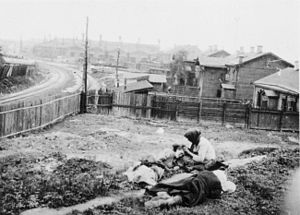 Наслідки геноцину України
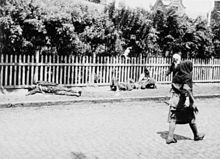 Найбільш постраждали від голоду колишні Харківська і Київська області (теперішні Полтавська, Сумська, Харківська, Черкаська, Київська, Житомирська). На них припадає 52,8% загиблих. Смертність населення тут перевищувала середній рівень у 8-9 і більше разів.

У Вінницькій, Одеській, Дніпропетровській рівень смертності був вищій у 5-6 разів. У Донбасі - у 3-4 рази. Фактично, голод охопив весь Центр, Південь, Північ та Схід сучасної України. В таких же масштабах голод спостерігався у тих районах Кубані, Північного Кавказу та Поволжя, де жили українці.
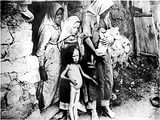 Висновок
Розглянувши випадки геноцидів у різних народів можна сказати що, геноцид - це діяння, умисно вчинене з метою повного або часткового знищення будь-якої національної, етнічної, расової чи релігійної групи шляхом позбавлення життя членів такої групи чи заподіяння їм тяжких тілесних ушкоджень. У першу чергу йдеться про позбавлення людського життя.
Кожна людина, незалежно від своєї суспільної, соціальної значущості, має право на життя. І ніхто не має право позбавляти людину її життя.